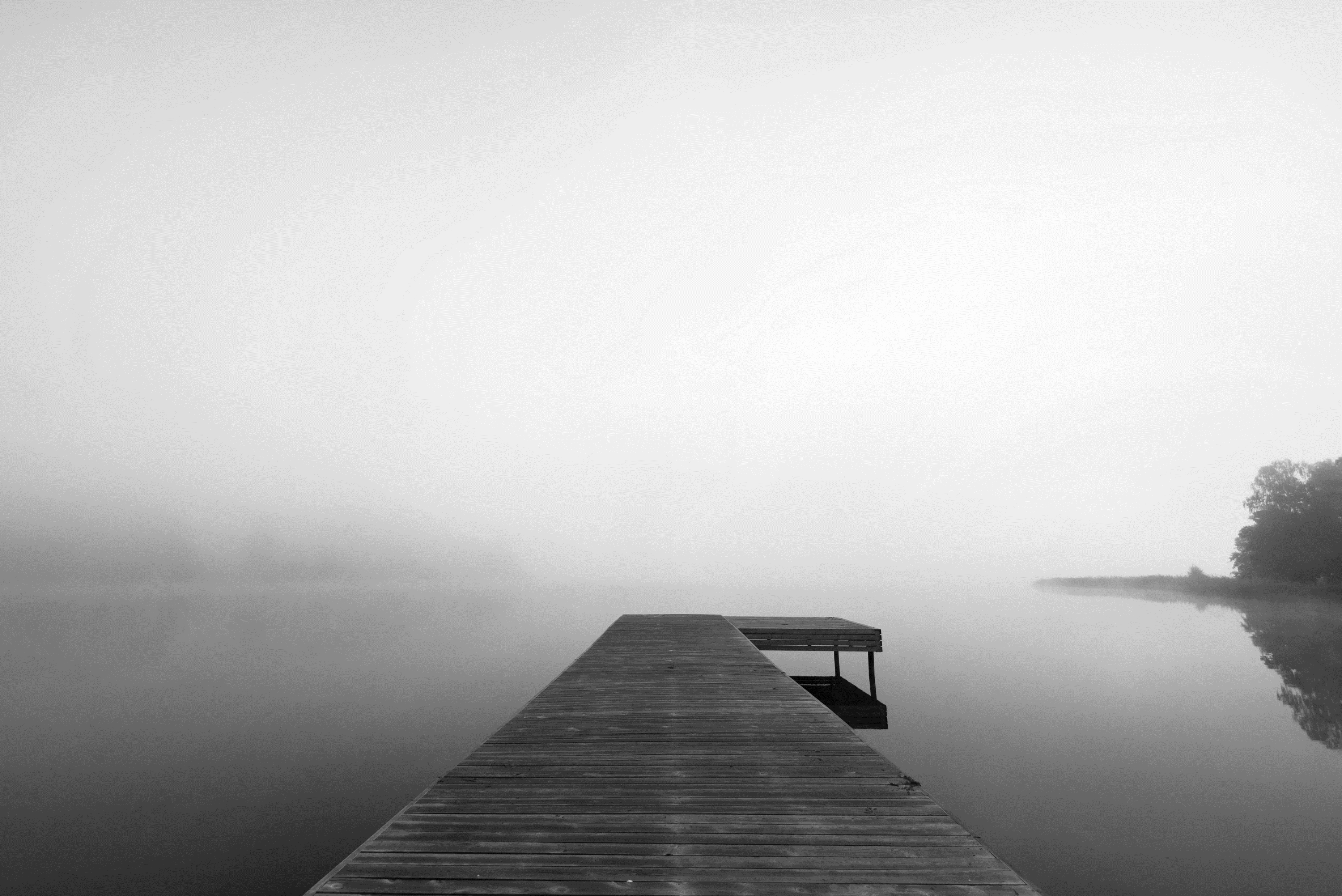 e7d195523061f1c0214d268728035a112e1f1a63855fa0d5B3BC3571FB2346650E40B27C71D4ADB669896543E409C0762562804D99F14164E036E91A4D200FB459B9C67F1066513BDCC2663F2655ED5A2F3E64E50905ECC13FD08E412A2449DFC0DEA4732AF4E76A12DAA23714D9A24C7EAC7F7CD8FF94AEC7D4E9162B55FEA74E289784371BE33B
企划产品宣传PPT
汇报人：好客模板

汇报时间：202X年XX月
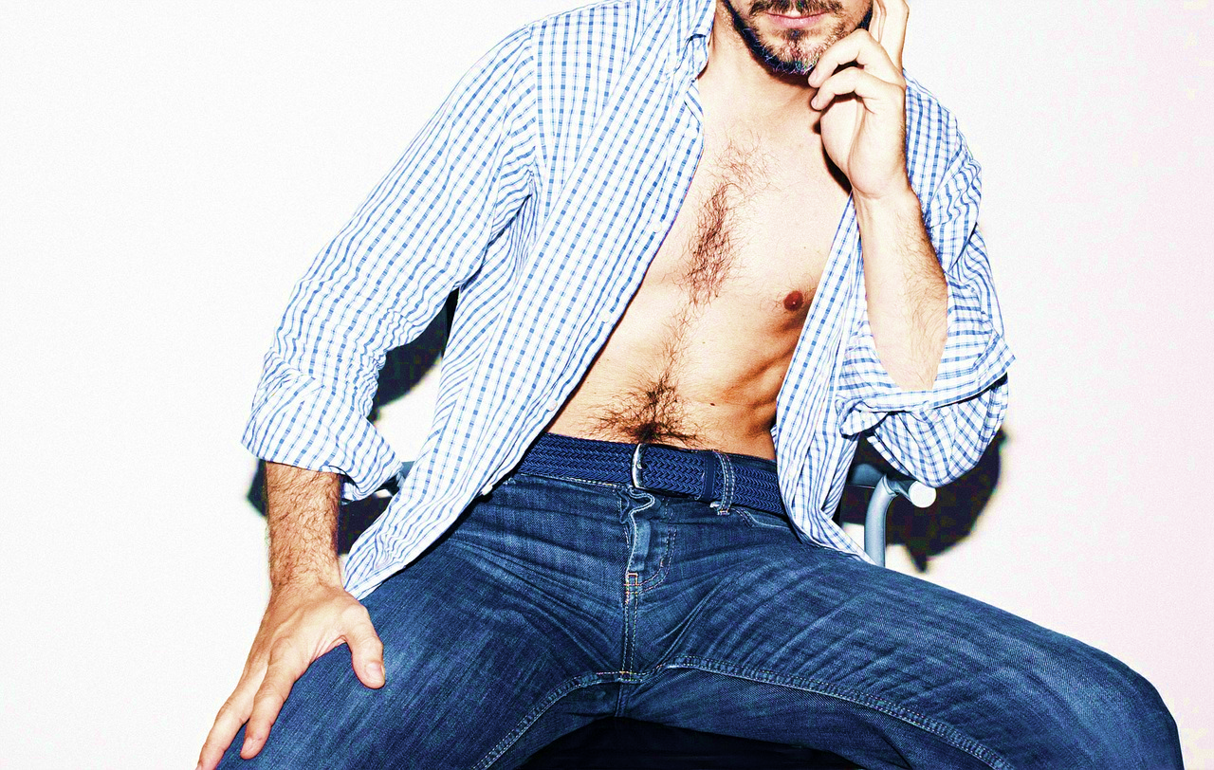 e7d195523061f1c0214d268728035a112e1f1a63855fa0d5B3BC3571FB2346650E40B27C71D4ADB669896543E409C0762562804D99F14164E036E91A4D200FB459B9C67F1066513BDCC2663F2655ED5A2F3E64E50905ECC13FD08E412A2449DFC0DEA4732AF4E76A12DAA23714D9A24C7EAC7F7CD8FF94AEC7D4E9162B55FEA74E289784371BE33B
点击输入标题内容
点击输入文本内容点击输入文本内容点击输入文本内容点击输入文本内容点击输入文本内容点击输入文本内容点击输入文本内容点击输入文本内容点击输入文本内容点击输入文本内容
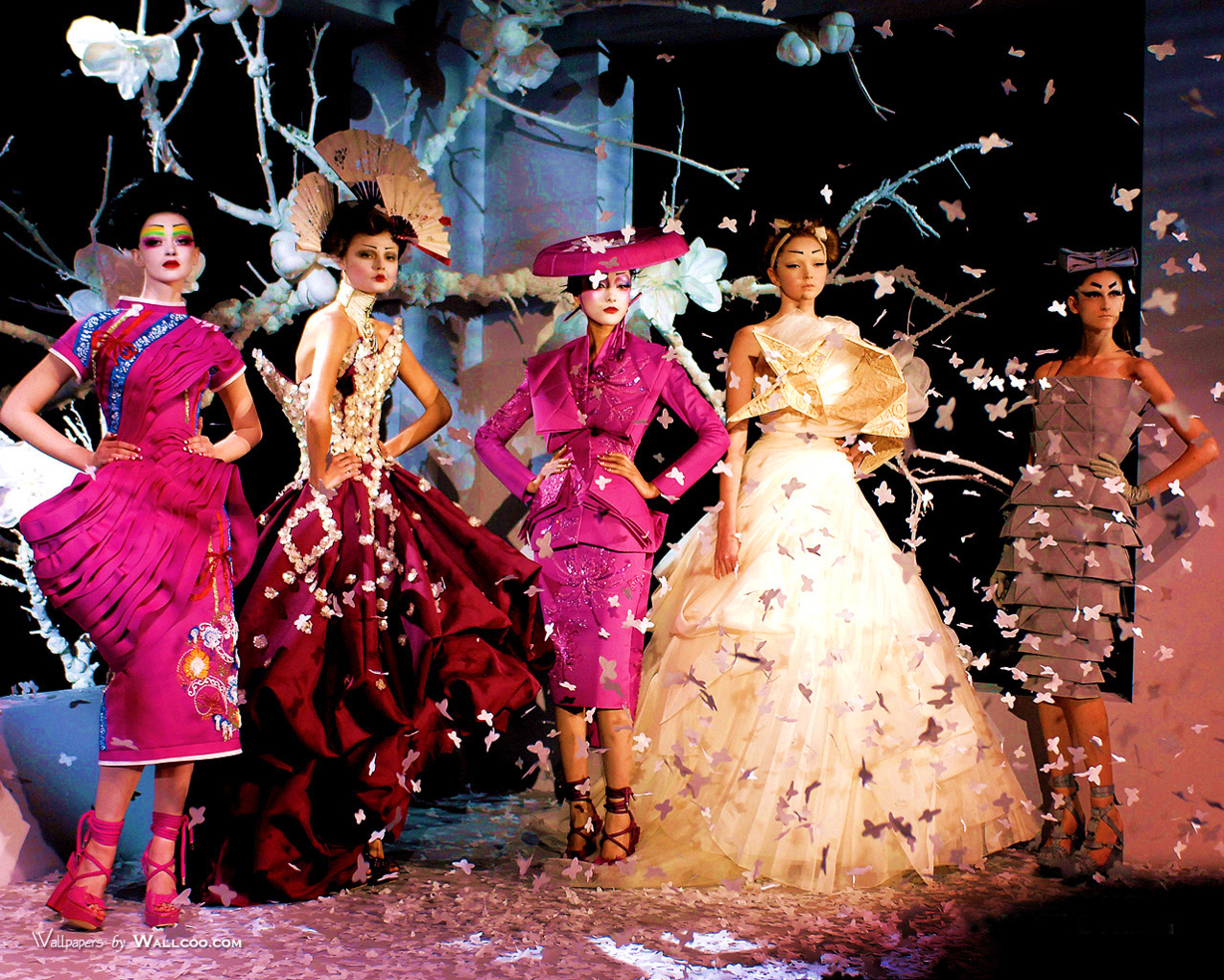 e7d195523061f1c0214d268728035a112e1f1a63855fa0d5B3BC3571FB2346650E40B27C71D4ADB669896543E409C0762562804D99F14164E036E91A4D200FB459B9C67F1066513BDCC2663F2655ED5A2F3E64E50905ECC13FD08E412A2449DFC0DEA4732AF4E76A12DAA23714D9A24C7EAC7F7CD8FF94AEC7D4E9162B55FEA74E289784371BE33B
点击输入标题内容
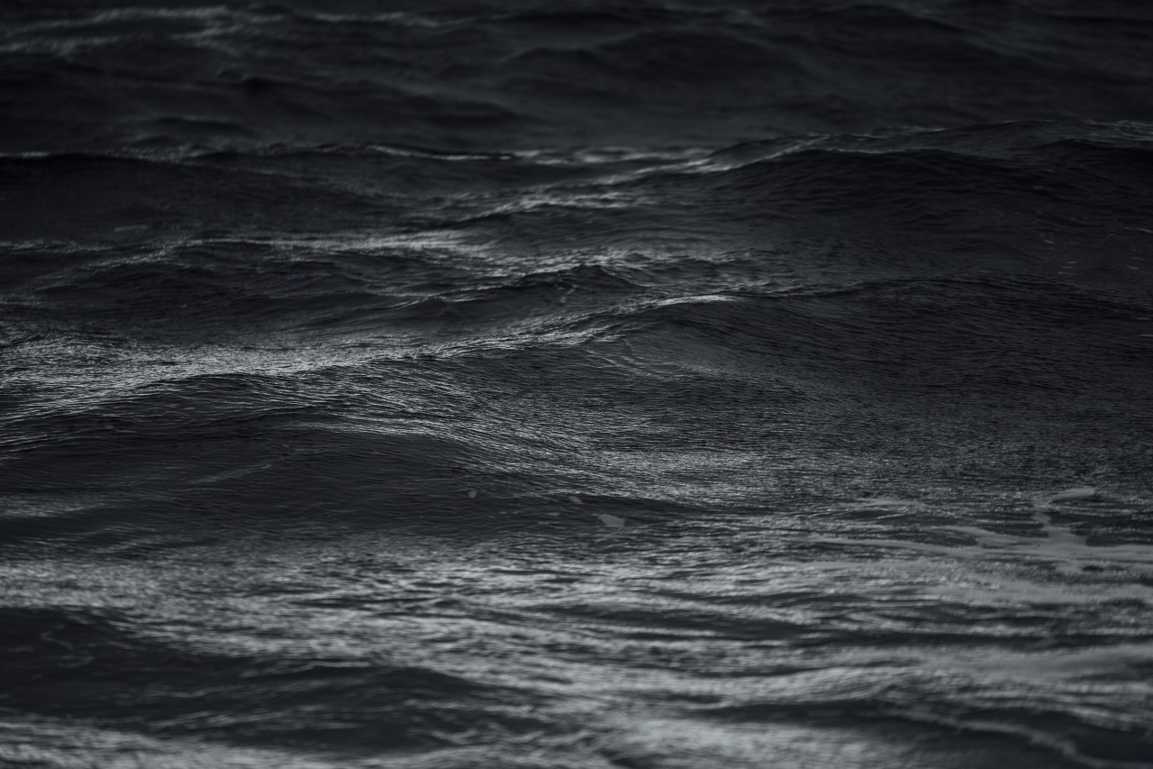 输入标题：
Page
点击输入标题内容
5                   点击输入标题内容
点击输入标题内容
9                    点击输入标题内容
点击输入标题内容
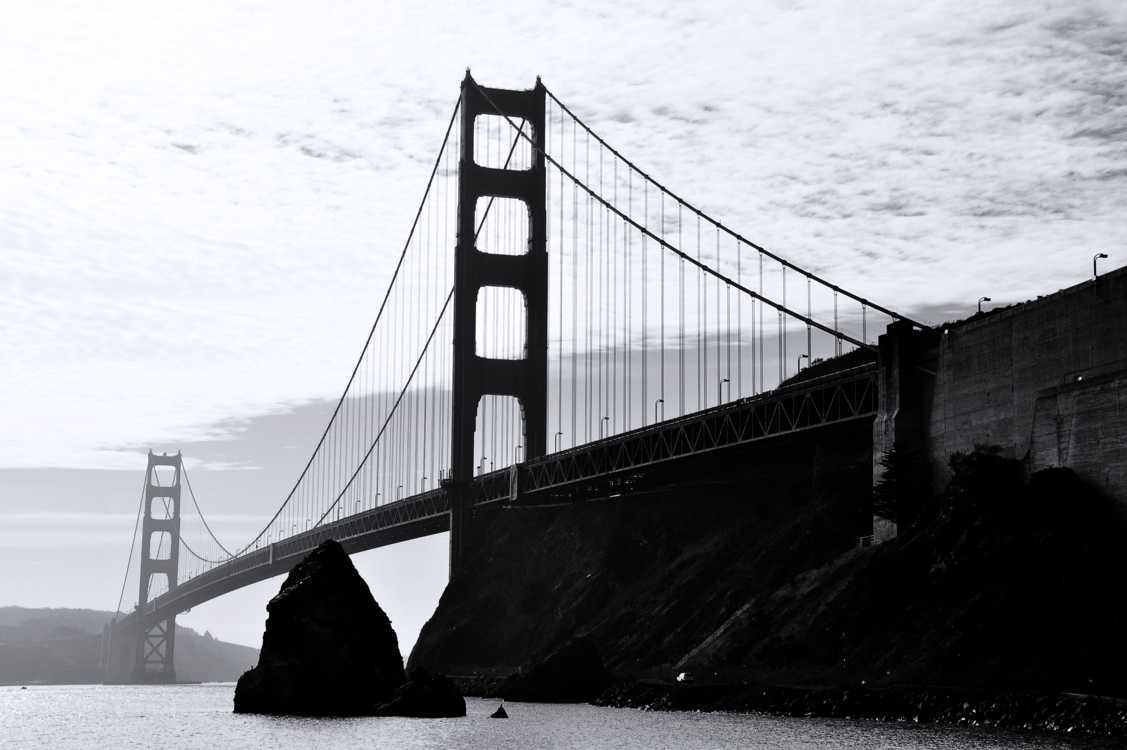 1
点击输入标题内容
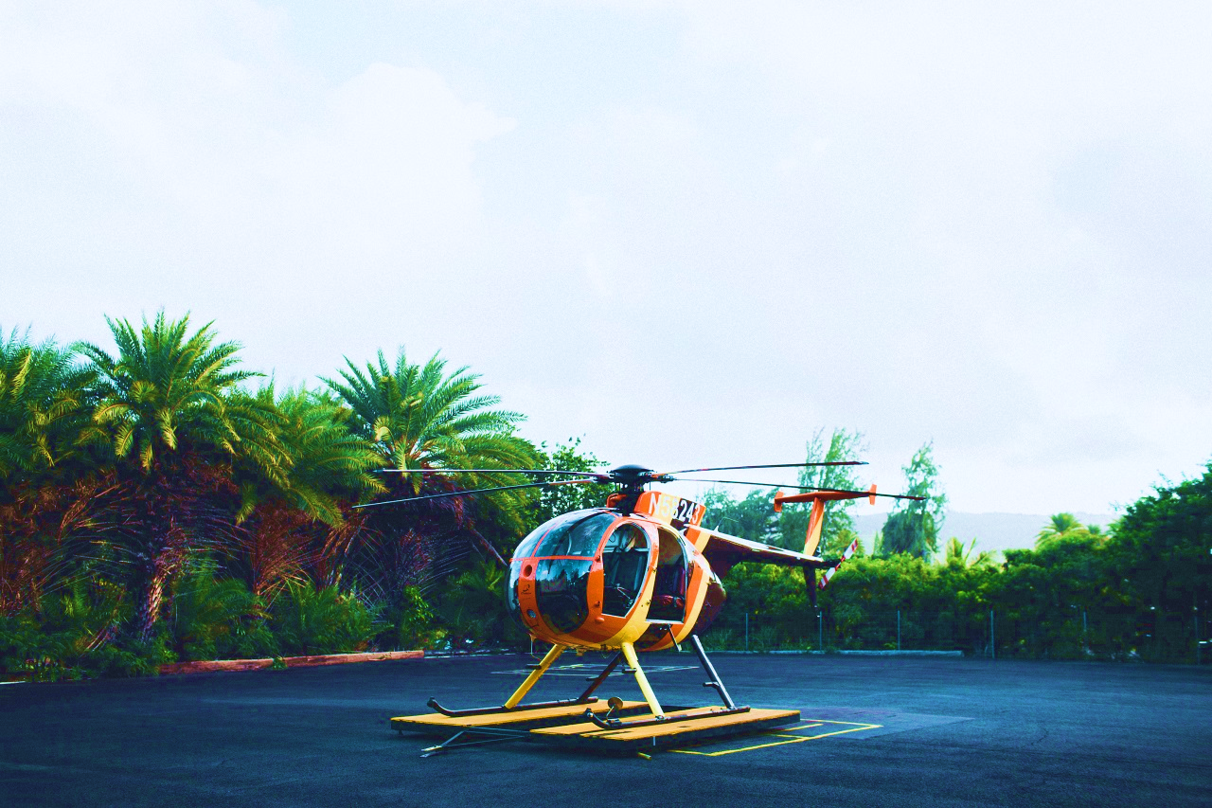 点击输入标题内容
点击输入标题内容
点击输入标题内容
点击输入文本内容点击输入文本内容点击输入文本内容点击输入文本内容点击输入文本内容
点击输入文本内容点击输入文本内容点击输入文本内容点击输入文本内容点击输入文本内容
点击输入文本内容点击输入文本内容点击输入文本内容点击输入文本内容点击输入文本内容
点击输入标题内容
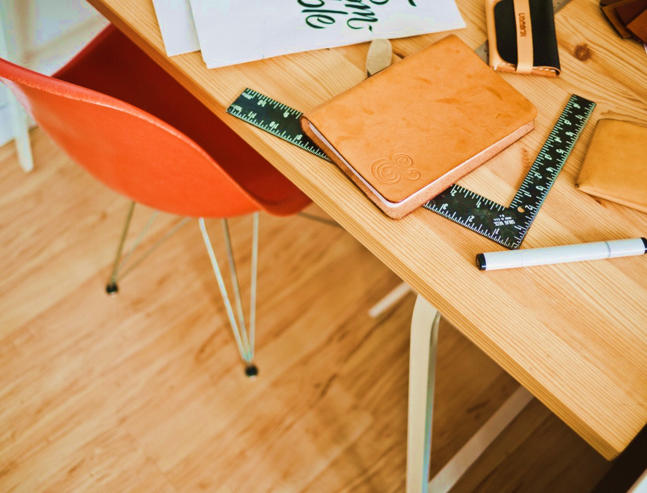 点击输入标题内容
点击输入标题内容
点击输入标题内容
点击输入标题内容
点击输入文本内容点击输入文本内容点击输入文本内容点击输入文本内容点击输入文本内容
点击输入文本内容点击输入文本内容点击输入文本内容点击输入文本内容点击输入文本内容
点击输入文本内容点击输入文本内容点击输入文本内容点击输入文本内容点击输入文本内容
点击输入文本内容点击输入文本内容点击输入文本内容点击输入文本内容点击输入文本内容
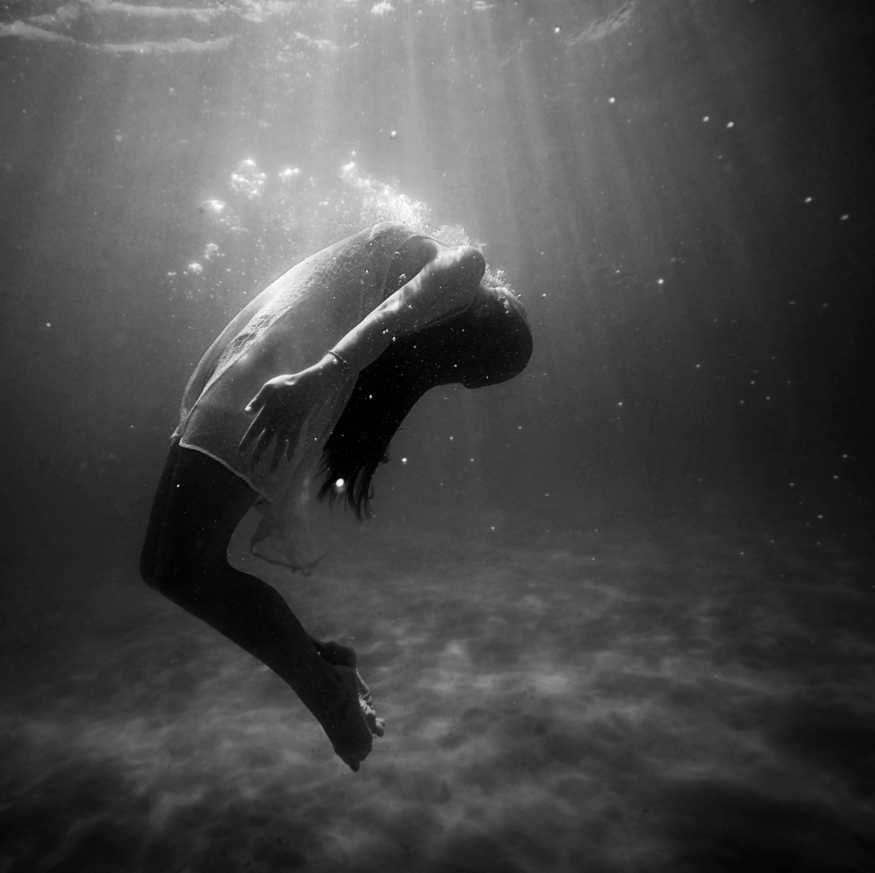 “
点击输入标题内容
点击输入文本内容点击输入文本内容点击输入文本内容点击输入文本内容点击输入文本内容
点击输入文本内容点击输入文本内容点击输入文本内容点击输入文本内容点击输入文本内容
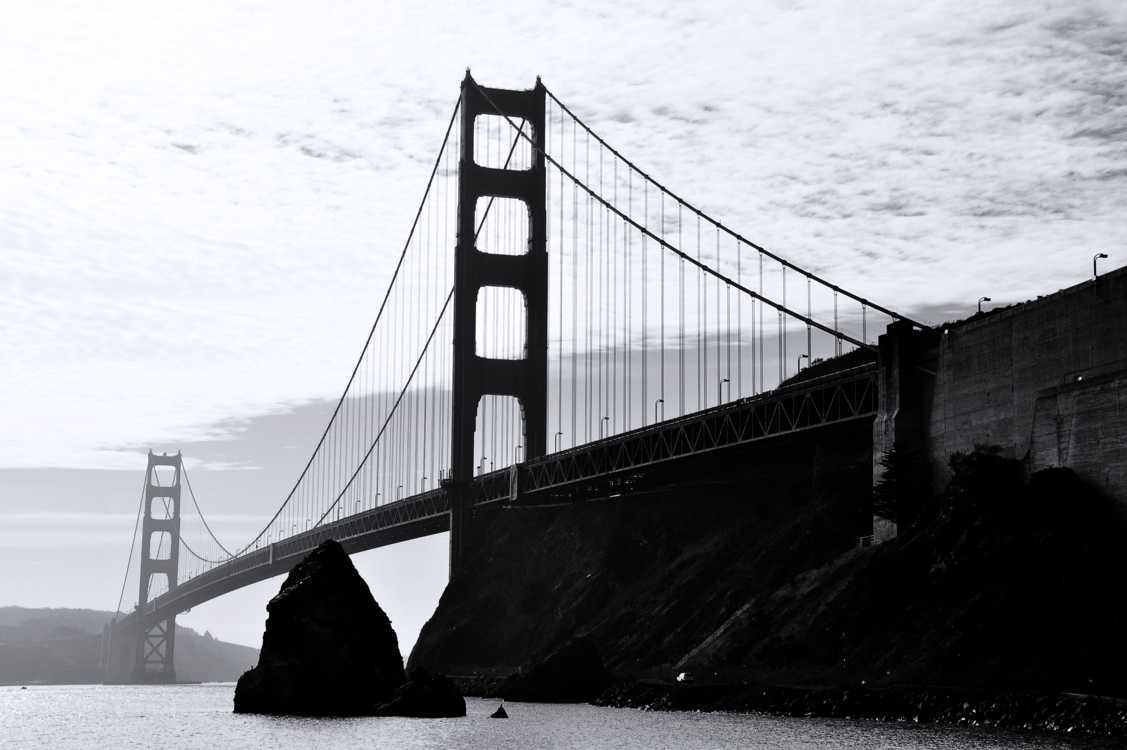 2
点击输入标题内容
点击输入标题内容
点击输入标题内容
点击输入标题内容
点击输入标题内容
点击输入文本内容点击输入文本内容点击输入文本内容点击输入文本内容点击输入文本内容
点击输入文本内容点击输入文本内容点击输入文本内容点击输入文本内容点击输入文本内容
点击输入文本内容点击输入文本内容点击输入文本内容点击输入文本内容点击输入文本内容
点击输入标题内容
点击输入文本内容点击输入文本内容点击输入文本内容点击输入文本内容点击输入文本内容点击输入文本内容点击输入文本内容点击输入文本内容点击输入文本内容点击输入文本内容
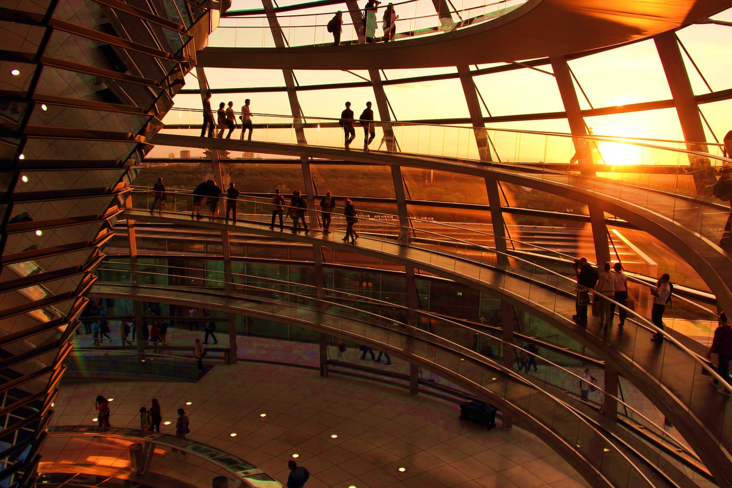 点击输入标题内容
2021
点击输入文本内容点击输入文本内容点击输入文本内容点击输入文本内容点击输入文本内容
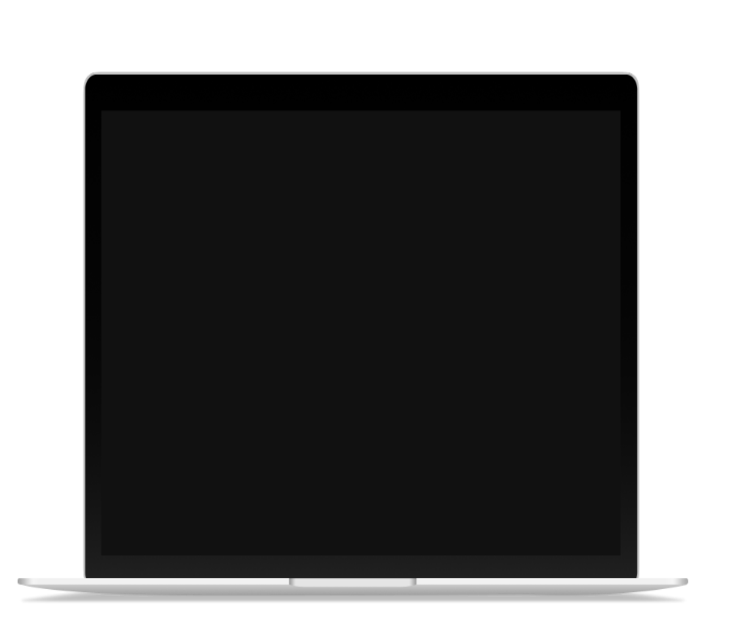 点击输入标题内容
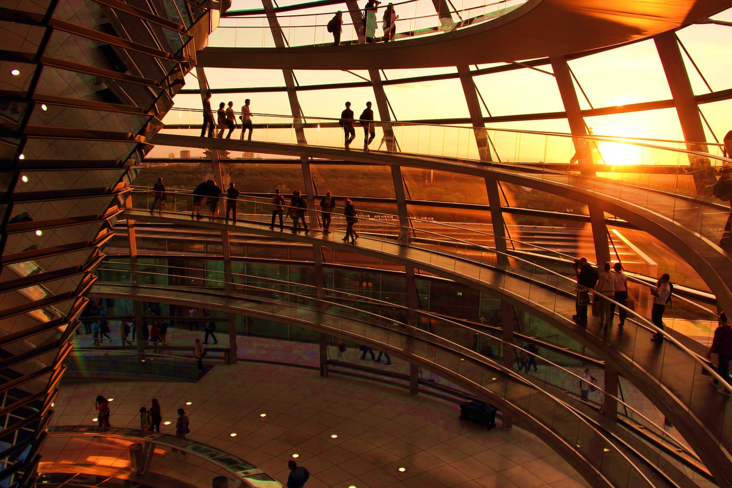 点击输入文本内容点击输入文本内容点击输入文本内容点击输入文本内容点击输入文本内容
点击输入标题内容
S  +  C
点击输入文本内容点击输入文本内容点击输入文本内容点击输入文本内容点击输入文本内容
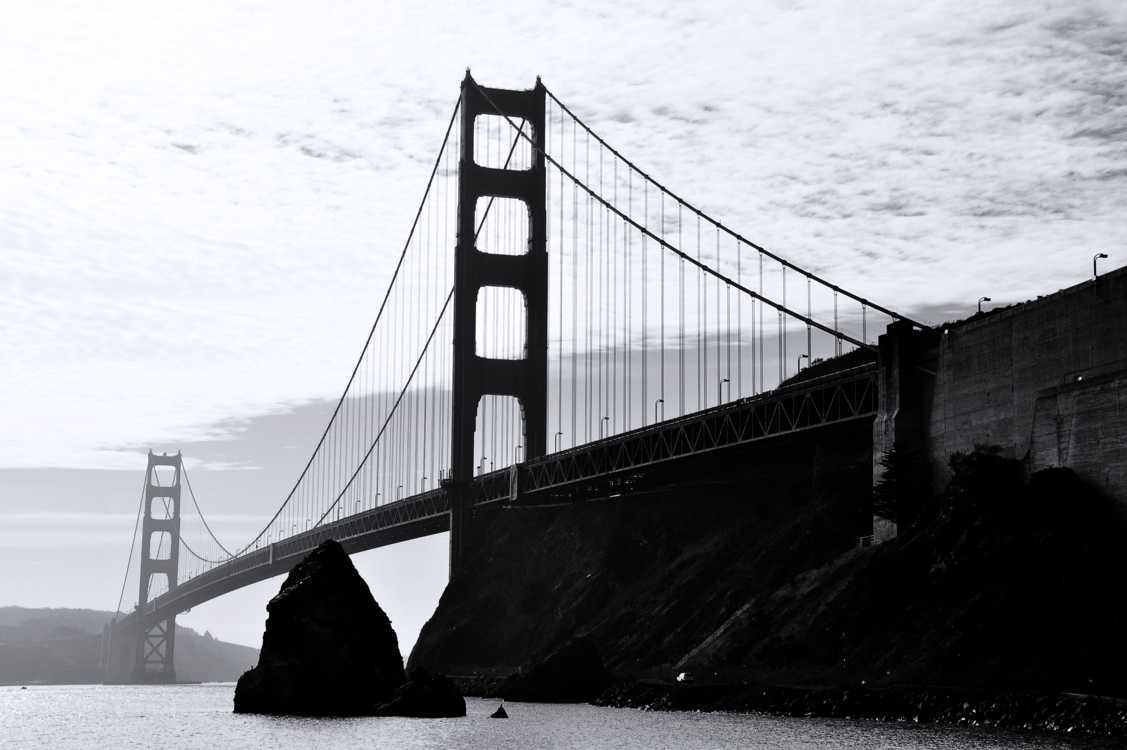 3
点击输入标题内容
点击输入标题内容
点击输入文本内容点击输入文本内容点击输入文本内容点击输入文本内容点击输入文本内容
点击输入标题内容
点击输入标题内容
67%
32%
87%
54%
点击输入文本内容点击输入文本内容点击输入文本内容点击输入文本内容点击输入文本内容
点击输入文本内容点击输入文本内容点击输入文本内容点击输入文本内容点击输入文本内容
点击输入文本内容点击输入文本内容点击输入文本内容点击输入文本内容点击输入文本内容
点击输入文本内容点击输入文本内容点击输入文本内容点击输入文本内容点击输入文本内容
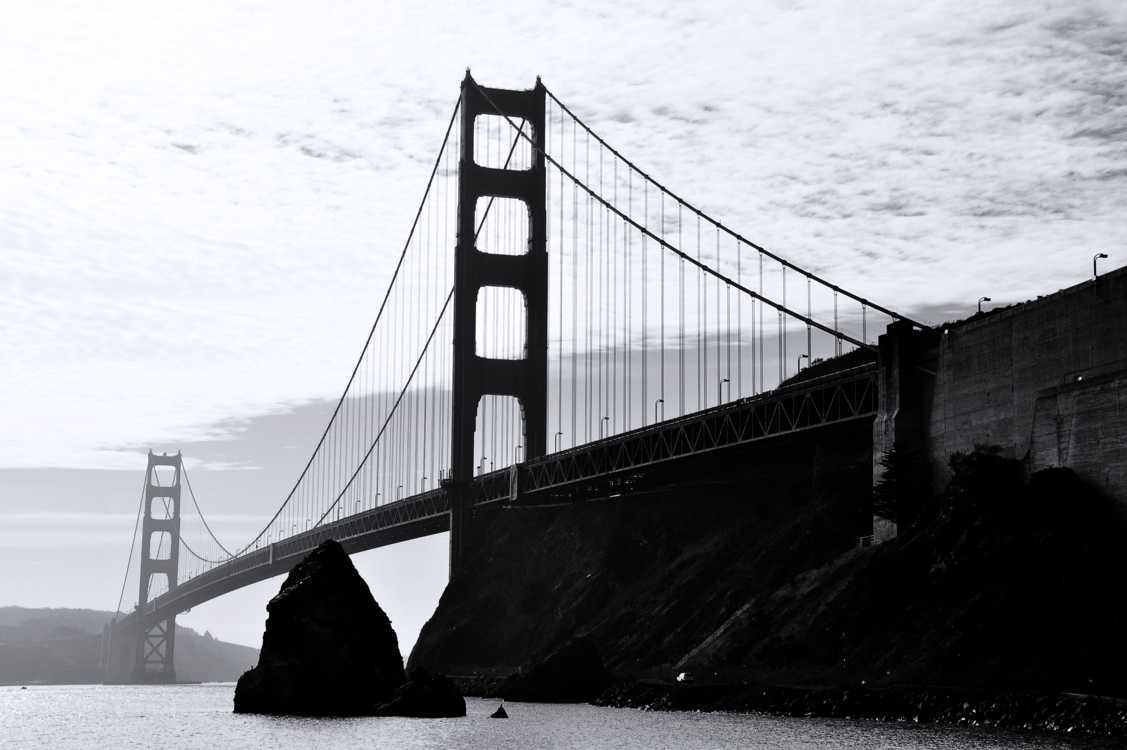 4
点击输入标题内容
点击输入标题内容
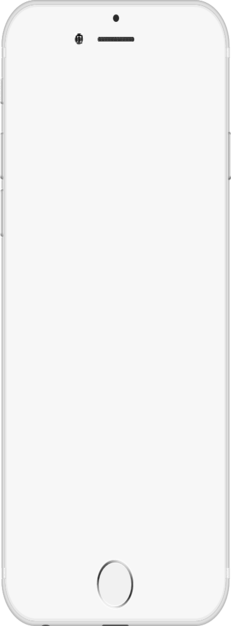 点击输入标题内容
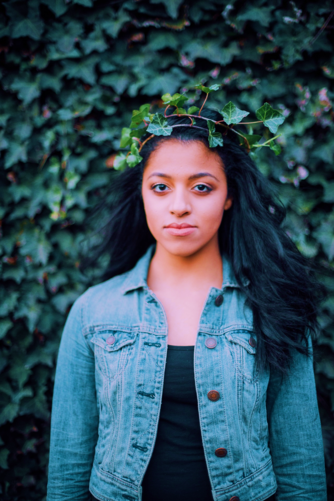 点击输入文本内容点击输入文本内容点击输入文本内容点击输入文本内容点击输入文本内容
1
2
3
点击输入标题内容
点击输入标题内容
点击输入标题内容
点击输入文本内容点击输入文本内容点击输入文本内容点击输入文本内容点击输入文本内容
点击输入文本内容点击输入文本内容点击输入文本内容点击输入文本内容点击输入文本内容
点击输入文本内容点击输入文本内容点击输入文本内容点击输入文本内容点击输入文本内容
点击输入文本内容点击输入文本内容点击输入文本内容点击输入文本内容点击输入文本内容
点击输入文本内容点击输入文本内容点击输入文本内容点击输入文本内容点击输入文本内容
2019
2020
2021
点击输入文本内容点击输入文本内容点击输入文本内容点击输入文本内容点击输入文本内容
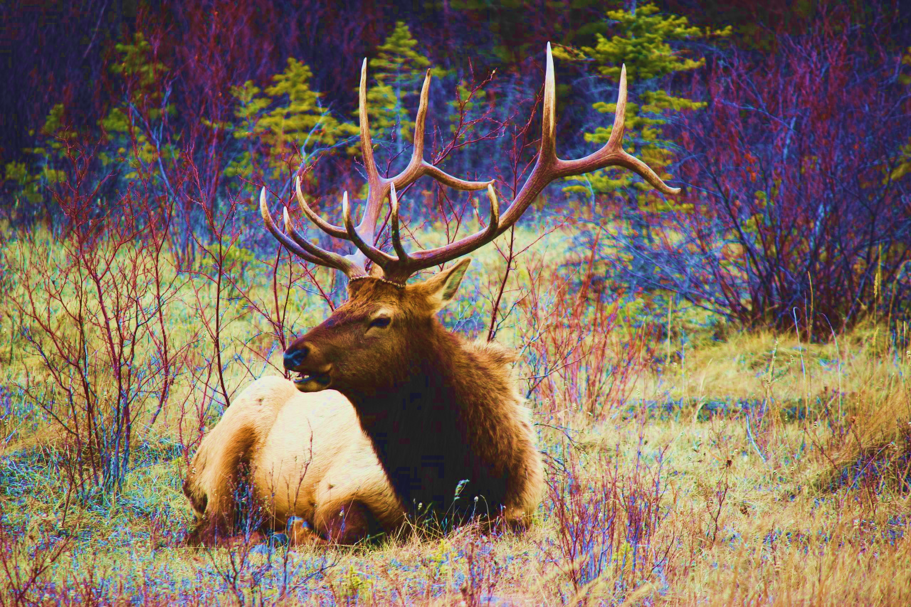 点击输入标题内容
点击输入文本内容点击输入文本内容点击输入文本内容点击输入文本内容点击输入文本内容
点击输入标题内容
点击输入标题内容
输入标题
点击输入文本内容点击输入文本内容点击输入文本内容点击输入文本内容点击输入文本内容
点击输入文本内容点击输入文本内容点击输入文本内容点击输入文本内容点击输入文本内容
点击输入文本内容点击输入文本内容点击输入文本内容点击输入文本内容点击输入文本内容
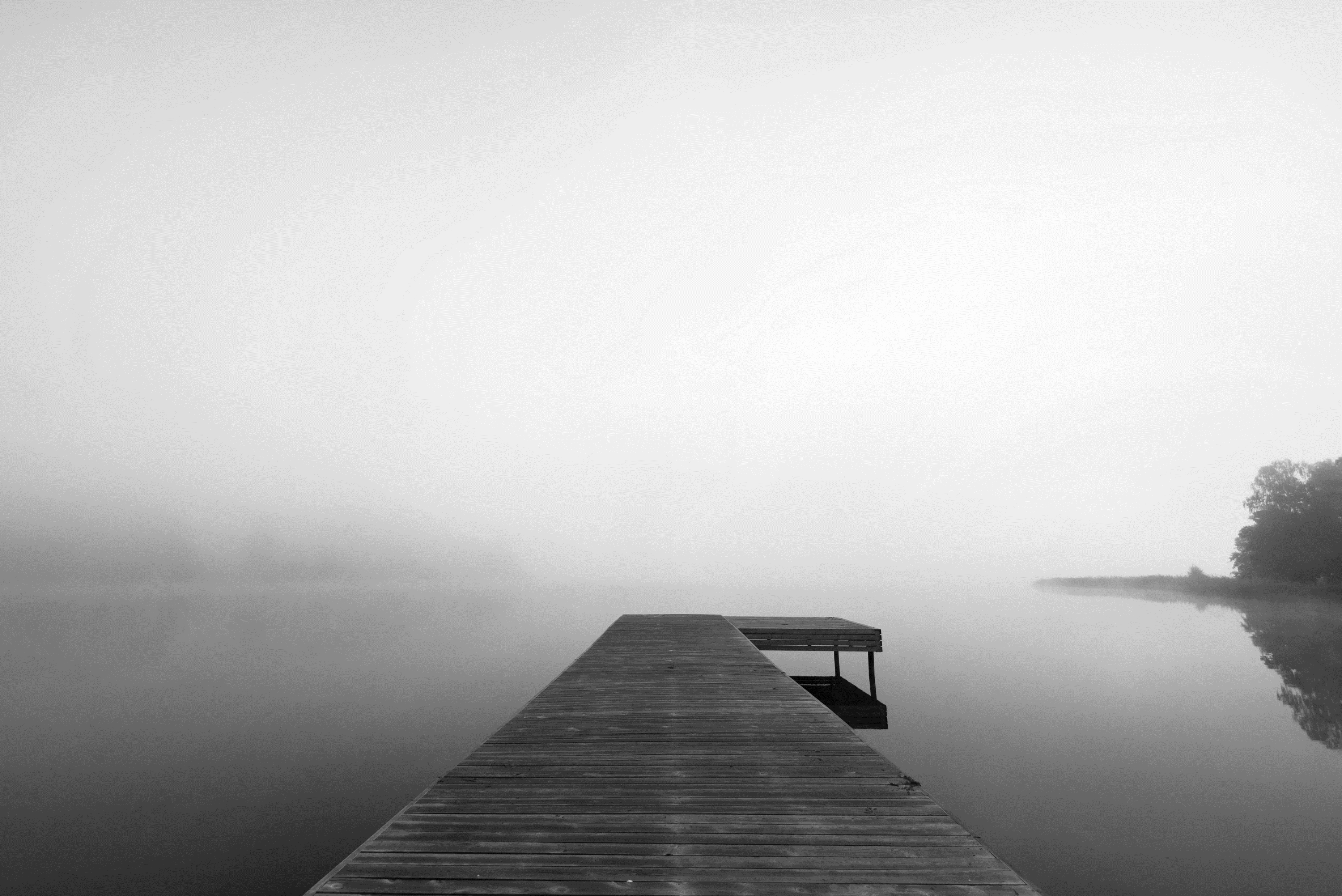 e7d195523061f1c0214d268728035a112e1f1a63855fa0d5B3BC3571FB2346650E40B27C71D4ADB669896543E409C0762562804D99F14164E036E91A4D200FB459B9C67F1066513BDCC2663F2655ED5A2F3E64E50905ECC13FD08E412A2449DFC0DEA4732AF4E76A12DAA23714D9A24C7EAC7F7CD8FF94AEC7D4E9162B55FEA74E289784371BE33B
谢谢观看